স্বাগতম
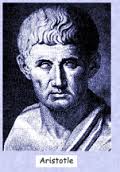 যুক্তিবিদ্যা ২য় পত্র
দ্বাদশ, মানবিক বিভাগ
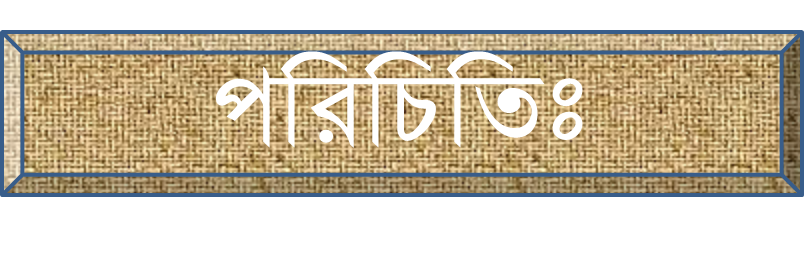 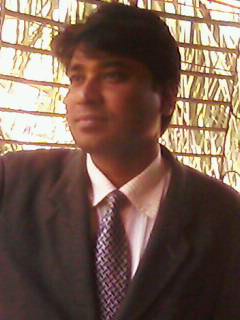 মোঃ আবু সাঈদ
প্রভাষক-যুক্তিবিদ্যা
h‡kvi wk¶v †evW© g‡Wj ¯‹zj GÛ K‡jR
E-mail: abusayedjsmsc1@ gmail.com
আজকের আলোচ্য বিষয়:
সম্ভাব্যতা পরিমাপের নিয়ম
সম্ভাবনা পরিমাপের নিয়ম
নিয়ম ১. অনুকুল বিকল্পের সংখ্যাকে লব এবং মোট বিকল্পের সংখ্যাকে হর হিসেবে গ্রহণ করে যে ভগ্নাংশটি পাওয়া যায় তা সকল ঘটনার সম্ভাব্যতার মাত্রা নিদর্দেশ করে।
সকল ঘটনার সম্ভাবনাকে গাণিতিক ভগ্নাংশের মাধ্যমে প্রকাশ করা যায়। এ প্রক্রিয়ায়  অনুকুল বিকল্পের সংখ্যাকে লব এবং মোট বিকল্পের সংখ্যাকে হর হিসেবে গ্রহণ করে যে ভগ্নাংশটি পাওয়া যায় তা সকল ঘটনার সম্ভাব্যতার মাত্রা নিদর্দেশ করে।
যেমন, রুইতনের মোট ১৩ খানা তাস একটি একটি করে টানলে টেক্কা উঠার সম্ভাবনা কত?
সম্ভাবনা পরিমাপের নিয়ম
সম্ভাবনা পরিমাপের নিয়ম
নিয়ম ২. দুটি স্বতন্ত্র ঘটনার পক্ষে একত্রে ঘটার সম্ভাব্যতার মাত্রা ঘটনা দুটির পৃথক সম্ভাবনার মাত্রার গুণফলের সমান হবে।
কোন জটিল ঘটনার অন্তর্গত সরল ঘটনাগুলো যদি স্বতন্ত্র প্রকৃতির হয়, তাহলে সরল ঘটনাগুলোর পৃথক পৃথক সম্ভাবনাকে গুণ করে গুণফল দ্বারা  জটিল ঘটনার সম্ভাব্যতা নির্ণয় করতে হবে। উল্লেখ্য, দুটি সরল ঘটনার মধ্যে একটি যদি অপরটি ঘটার উপর নির্ভর না করে, তাহলে আমরা তাদেরকে স্বতন্ত্র ঘটনা বলতে পারি।
 দুটি পৃথক মুদ্রাকে একসাথে টস করলে একটা মুদ্রার হেড বা টেল পড়ার সাথে অন্য মুদ্রার হেড বা টেল পড়ার কোন সম্পর্ক নেই।
যেমন, দুটি পৃথক মুদ্রাকে একসাথে টস করলে প্রথমবারেই দুটি মুদ্রার হেড পড়ার সম্ভাবনা কত?
সম্ভাবনা পরিমাপের নিয়ম
সম্ভাবনা পরিমাপের নিয়ম
আবার, তিনবার মেঘ করলে যদি একবার বৃষ্টি হয় এবং দশবার মেঘ করলে যদি একবার ঘূণিঝড় হয়, তাহলে বৃষ্টিপাত এ ঘূণিঝড়ের একত্রে ঘটার সম্ভাবনা কত?
সম্ভাবনা পরিমাপের নিয়ম
সম্ভাবনা পরিমাপের নিয়ম
নিয়ম ৩. দুটি ঘটনা এক সাথে ঘটা সম্ভব না হলে তাদের যে কোন একটি অথবা অপরটি ঘটার সম্ভাবনার মাত্রা ঐ দুটি ঘটনার পৃথক সম্ভাবনার মাত্রার যোগফরের সমান হবে।
একটি লুডুর ঘুটির মধ্যে ১ থেকে ৬ সংখ্যার মধ্যে ২ অথবা ৪ উঠার সম্ভাবনা কত?
সম্ভাবনা পরিমাপের নিয়ম
সম্ভাবনা পরিমাপের নিয়ম
নিয়ম ৪. দুটি ঘটনার যৌথ সম্ভাবনার মাত্রা নির্ণয় করতে হলে ঐ ঘটনার পৃথক অসম্ভাবনার মাত্রার গুণফলকে একক থেকে বিয়োগ করতে হবে।

প্রকৃতিতে এমন কিছু ঘটনা আছে যা বৈকল্পিক ঘটনার সমন্বয়ে সৃষ্টি এবং এসব বিকল্প পরস্পর অবিরোধী। অথাৎ এদের মধ্যে একটি ঘটলে অন্যটিও ঘটতে পারে। এরূপ দুটি ঘটনার যৌথ সম্ভাব্যতা নিরূপনের উপায় হরো প্রতিটি বিকল্প ঘটনার প্রতিকূল ঘটনা বের করে তাদের সম্ভাবনার মাত্রা নির্ণয় করতে হবে। তারপর মাত্রার গুণফলকে ১ থেকে বিয়োগ করে দুটি ঘটনার যৌথ সম্ভাবনার মাত্রা নির্ণয় করতে হবে।

যেমন, একটি লোক প্রতি ছয়টি কথার মধ্যে পাঁচটি সত্য কথা বলে এবং অন্য একটি লোক প্রতি তিনটি কথার মধ্যে দুটি সত্য কথা বলে। তাহলে লোক দুটির যৌথভাবে সত্য বলার সম্ভাবনার মাত্রা কত?
সম্ভাবনা পরিমাপের নিয়ম
উন্মুক্ত প্রশ্ন যুক্তি Open Question Argument?
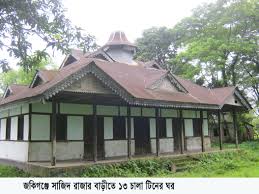 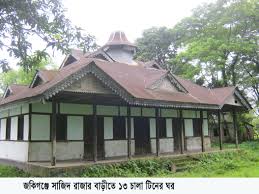 বাড়ীর কাজ
সম্ভাব্যতা ও আকস্মিকতার পার্থক্য পড়ে আসবে।
সবাইকে ধন্যবাদ